The 19 th  of MayClasswork
“What can we do?”
Фонетическая разминка
[∫] – shell, English, wish, shy, shape
	[ŋ] – song, ring, sing, long, strong
	[w] –we, weather, draw, watch, what
What can we do if … ?
We can …
CAN
Глагол can переводится на русский язык глаголами «мочь, уметь» и обозначает физическую способность выполнять какое-либо действие.
Модальный глагол CAN
I can
to … .
He/She  cans  sing.
Вспомогательный глагол
Warm-up
Boys hands up
Boys hands down
Boys and girls
Turn around
Girls hands up
Girls hands down
Girls and boys
Turn around
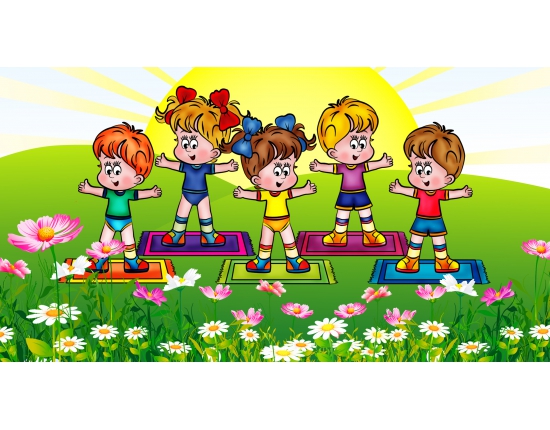 Утвердительные предложения
I can swim.			We can swim.
	You can swim.		You can swim.
	He/She can swim.	They can swim.
	It can swim.
What people can do if… ?
Отрицательные предложения
	

	I can not swim. = I can’t swim.
	He can not swim. = He can’t swim.
	They can not swim. = They can’t     swim.
Общий вопрос
Can you swim? – Yes, I can.
					   No, I can’t.
ExercisesFind the mistakes/ найдите ошибки
I can to swim.
He cans  dance. 
We can speak English.
Can she sing?
Does he can play the piano?
We can’t stay with you.
ExercisesCan или cannot/can’t.
1
They   …  play basketball.
can
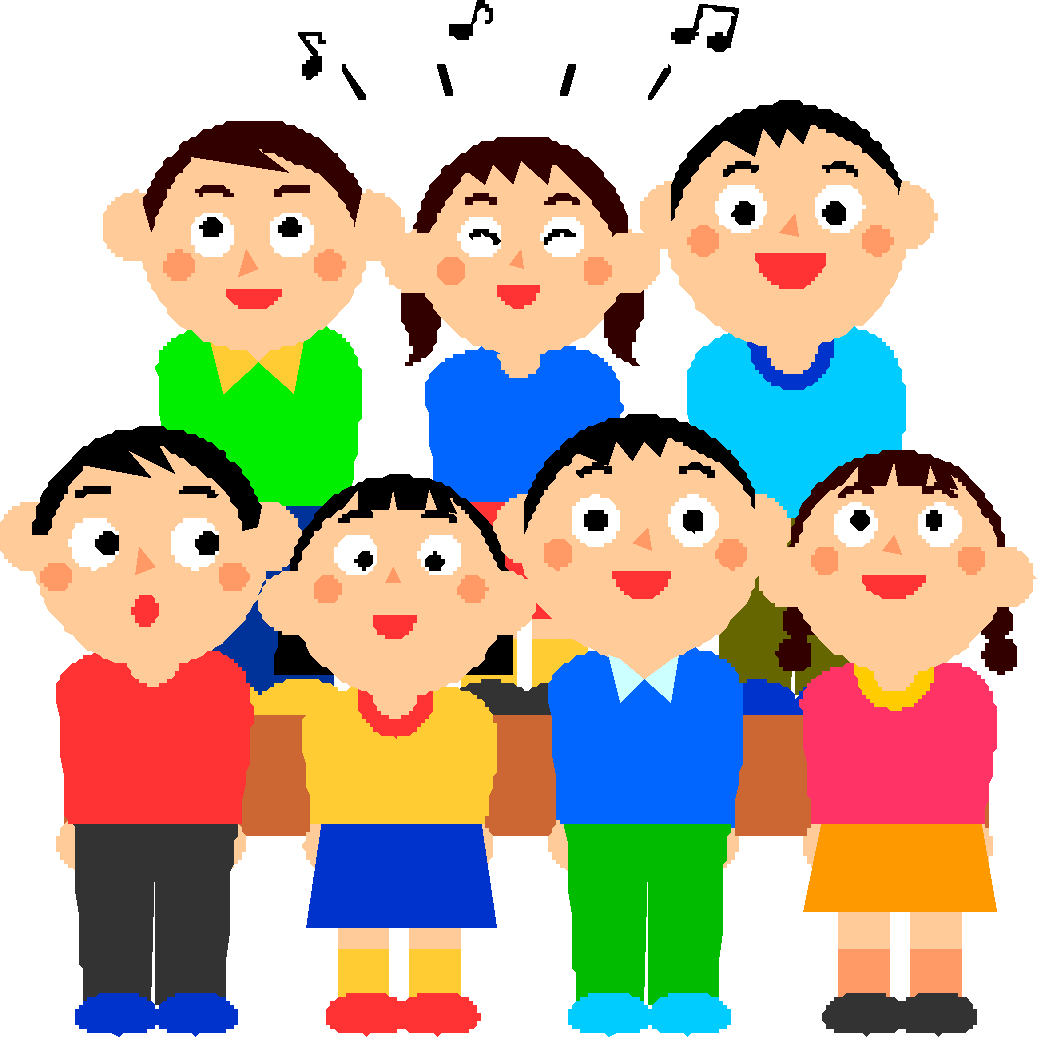 2
We  …   sing.
can
3
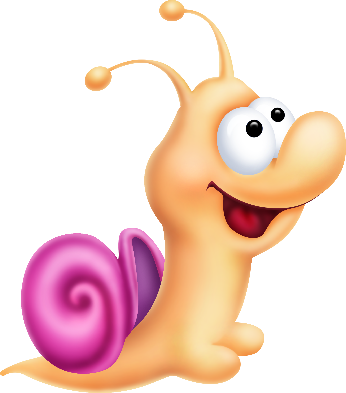 Snail   …    run.
can’t
Homework
Learn the pronunciation of the verb CAN/CAN’T
Write 9 sentences with CAN/CAN’T and questions.